Tuesday, 08 March 2016
Driving Question: What is a Bah/Bat Mizvah?
Warm
I can describe what happens at a Bah/ Bat Mizvah.
Hot
I can explain why a Bah/Bat Mitzvah is important.
Scorching
I can  evaluate whether a Bah/Bat Mitzvah happens at the right time in a Jewish person’s life.
Challenge Question: Should a Bah/Bat Mizvah happen later?
[Speaker Notes: Level 4, Level 5, Level 6]
I’ll know I’m an adult when…
How would you complete the sentence? Write it in your books. How do we know when someone is grown up?
Scorching:
Why might someone disagree with you?
Adulthood is when…
Different ideas?

Most common ideas?
I own my own home…
I look after myself…
I’m allowed to vote…
I’m in full time work…
I have my own children…
I’ve finished my education…
THINK (Individually)
What do you already know about Bar Mitzvah?
PAIR
SHARE
Bah Mitzvah
Predict What do you think a Bah Mitzvah is? What do you think happens?
Question What questions do you need to ask to ensure you understand what a Bah Mitzvah is? Create 3
Complete the first two boxes on your sheet.
Predict What do you think a Bah Mitzvah is? What do you think happens?
Predict What do you think a Bah Mitzvah is? What do you think happens?
Question What questions do you need to ask to ensure you understand what a Bah Mitzvah is? Create 3.
Question What questions do you need to ask to ensure you understand what a Bah Mitzvah is? Create 3
Clarify What words or phrases are you unsure about?
Tzitzit
Bah Mitzvah
Clarify What words or phrases are you unsure about?
Tzitzit-
Bah Mitzvah
Summarise What does having a Bar Mitzvah enable a young Jewish boy to do? Why do you think the Bar Mitzvah is so important?
Summarise What does having a Bar Mitzvah enable a young Jewish boy to do? Why do you think the Bar Mitzvah is so important?
Too early???
In Judaism…
Adulthood comes early, in religious terms.

Bar Mitzvah/ Bat Mitzvah = son/ daughter of the commandments; someone considered old enough and responsible enough to be able to follow all the Jewish laws. This happens at 12 (females) or 13 (males) in Judaism… quite early to know and follow over 600 laws!
[Speaker Notes: 12 for girls, 13 for boys – first Sabbath after birthday. Don’t start other ‘adult’ things at this time e.g. marriage, but considered a full member of synagogue congregation and expected to conduct self well, following all mitzvot (rules).]
Jewish girls and boys have a special birthday when they are 12 (girl) 13 (boy). They become Bat Mitzvah - Daughter of the commandments or Bar Mitzvah- Son of the Commandments 
From then on it is their responsibility to carry out their duties to their family and their religion.  It is a very special event so most families hold a celebration.  The whole family may attend a ceremony at the Synagogue.
Boys read the Torah for the first time.  They spend a lot of time practising the part that they will read.  In Reform Synagogues girls also do this but in most Orthodox communities it is still forbidden.
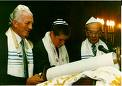 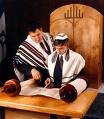 CLARIFY

Whilst you are watching, try and find out the meaning of the words Tzit Tzit and Bah Mitzvah. Write down any new words that you learn from the video
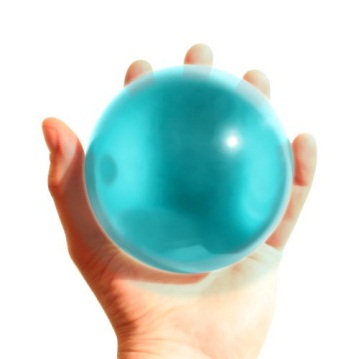 SUMMARISE

In as little words as possible, summarise the key facts about the ceremony that you learnt from the video. 
Think about:
What does having a Bar Mitzvah enable a young Jewish boy to do? 
Why do you think the Bar Mitzvah is so important to Jeremy’s friends and family?
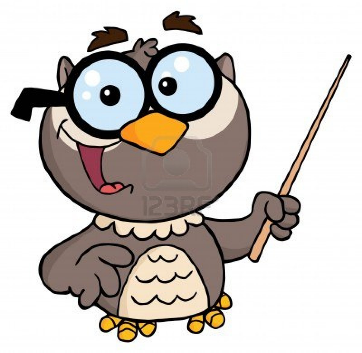 [Speaker Notes: http://www.bbc.co.uk/education/clips/zm7tfg8
http://www.bbc.co.uk/learningzone/clips/bar-mitzvah/3667.html]
How do you think a Jewish child might feel at this time?

Scorching -> Why do you think that? What evidence do you have?
“Bar/Bat Mitzvah is too early in life”
Do you AGREE or DISAGREE?
I can provide 2 points for my own view and 2 points for the views of others.
“A Bah Mitzvah is too early in life.”
I can provide 2 points for my own view and 1 point for the views of others.
I can give a simple reason for my own view.
A Bah Mitzvah is……………..

I agree that the Bah Mitzvah is too early in life because…..
I also agree with this statement because……………..

People may think that the Bah Mitzvah is NOT too early in life because………….
Another reason is………………
Key Word Box

Torah
Hebrew
Synagogue
Responsibility
613 laws
Commandments
Adult
Commitment
Role model
[Speaker Notes: Can use the points people made in the continuum 

Box sheet – For/Against/In my opinion. 

Cream]
“A Bah Mitzvah is too early in life.”
Key Word Box

Torah
Hebrew
Synagogue
Responsibility
613 laws
Commandments
Adult
Commitment
Role model
Highlight any KEY WORDS in your answer that are in your key word box as you re-read your answer.
Write Self Assessment and today’s date: 08.02.16.
Read through the success criteria and highlight on the sheet what you have done. (most of you are on purple!) Stick in the Success Criteria.
Write TWO WWW (in green) and ONE EBI (in orange) using the success criteria to help you.
Write ‘Pupil response’ underneath your WWW/EBI and add to your answer. Either  by using the key words to create a sentence or using the success criteria.
I can do all of the above and…
Evaluate the significance and importance of Bar/Bat Mitzvah and consider whether you think you are old enough (at 12/13) to take on this responsibility.
I can explain what Bah/Bat Mitzvah is and what happens at the ceremony, using examples.
I can also consider and explain the impact that Bah Mitzvah might have on my life and why it is important in Judaism.
I can describe what Bah/Bat Mitzvah is and what responsibilities it brings.
I can identify how someone might feel taking on this responsibility.
[Speaker Notes: Can use the points people made in the continuum 

Box sheet – For/Against/In my opinion. 

Cream]
Success Criteria
Success Criteria
I can describe what Bah/Bat Mitzvah is and what responsibilities it brings.
I can identify how someone might feel taking on this responsibility.
I can describe what Bah/Bat Mitzvah is and what responsibilities it brings.
I can identify how someone might feel taking on this responsibility.
I can explain what Bah/Bat Mitzvah is and what happens at the ceremony, using examples.
I can also consider and explain the impact that Bah Mitzvah might have on my life and why it is important in Judaism.
I can explain what Bah/Bat Mitzvah is and what happens at the ceremony, using examples.
I can also consider and explain the impact that Bah Mitzvah might have on my life and why it is important in Judaism.
I can do all of the above and…
Evaluate the significance and importance of Bar/Bat Mitzvah and consider whether you think you are old enough (at 12/13) to take on this responsibility.
I can do all of the above and…
Evaluate the significance and importance of Bar/Bat Mitzvah and consider whether you think you are old enough (at 12/13) to take on this responsibility.
Create a diary entry from the viewpoint of a Jewish child about to go through their Bar Mitzvah/Bat Mitzvah.
Describe what will happen at your Bar/Bat Mitzvah and:
Describe how you might feel about taking on this responsibility at your age.
What you would like to do/ achieve as an adult
Your dreams, future plans and people you admire
The role you would like to have in the wider community
I can describe what Bah/Bat Mitzvah is and what responsibilities it brings.
I can identify how someone might feel taking on this responsibility.
I can explain what Bah/Bat Mitzvah is and what happens at the ceremony, using examples.
I can also consider and explain the impact that Bah Mitzvah might have on my life and why it is important in Judaism.
I can do all of the above and…
Evaluate the significance and importance of Bar/Bat Mitzvah and consider whether you think you are old enough (at 12/13) to take on this responsibility.
Success Criteria
Success Criteria
I can describe what Bah/Bat Mitzvah is and what responsibilities it brings.
I can identify how someone might feel taking on this responsibility.
I can describe what Bah/Bat Mitzvah is and what responsibilities it brings.
I can identify how someone might feel taking on this responsibility.
I can explain what Bah/Bat Mitzvah is and what happens at the ceremony, using examples.
I can also consider and explain the impact that Bah Mitzvah might have on my life and why it is important in Judaism.
I can explain what Bah/Bat Mitzvah is and what happens at the ceremony, using examples.
I can also consider and explain the impact that Bah Mitzvah might have on my life and why it is important in Judaism.
I can do all of the above and…
Evaluate the significance and importance of Bar/Bat Mitzvah and consider whether you think you are old enough (at 12/13) to take on this responsibility.
I can do all of the above and…
Evaluate the significance and importance of Bar/Bat Mitzvah and consider whether you think you are old enough (at 12/13) to take on this responsibility.
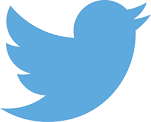 Tweet it
Write a short tweet explaining what Bah/Bat Mitzvah is to those who have never heard of it…

Write a tweet explaining why it is an important, and necessary, part of Jewish life…
#Judaism      #BahMitzvah      #RE Tweets